Data protection impact assessment (DPIA)
Fase 0 DPIA JA/Nee
Uitvoeren PreDPIA – DPIA ja/nee
Invullen PreDPIA door eigenaar of gedelegeerde
Beoordeling Privacy Officer of FG
Terugkoppeling naar eigenaar
00
Fase 1 Uitvoering dpia
Beschrijving
Globale beschrijving van de verwerking.
Systematische detailbeschrijving van de verwerking.
01
Beoordeling	
Wordt  er voldaan aan wettelijke kaders? (onder andere grondslag, doelbinding, minimalisatie, juistheid, rechten betrokkene).
Optioneel
Advies door Functionaris Gegevensbescherming en
Procesverantwoordelijke
02a
02
Risicoanalyse
Inventarisatie, beschrijving en analyse van risico’s binnen de verwerking. 
Classificatie van risico’s (laag, midden, hoog).
03
Maatregelen
Beschrijving van te nemen maatregelen voor het beheersen van risico’s.
Optioneel
Raadpleging deelnemers 
en/of betrokkenen
04a
04
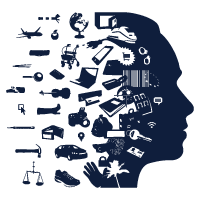 Verplicht
Indien hoge restrisico’s: 
raadpleeg de 
Autoriteit Persoonsgegevens
Verplicht
Advies door FG en
Procesverantwoordelijke
04c
04b
Fase 2 opvolging dpia
Maatregelen & validatie
Uitvoeren van maatregelen.
Validatie van maatregelen die zijn uitgevoerd / in uitvoering zijn door FG & Procesverantwoordelijke.
05
Herbeoordeling DPIA
Herbeoordeel de DPIA bij grote wijzigingen of na de afgesproken tijd (meestal jaarlijks)
06
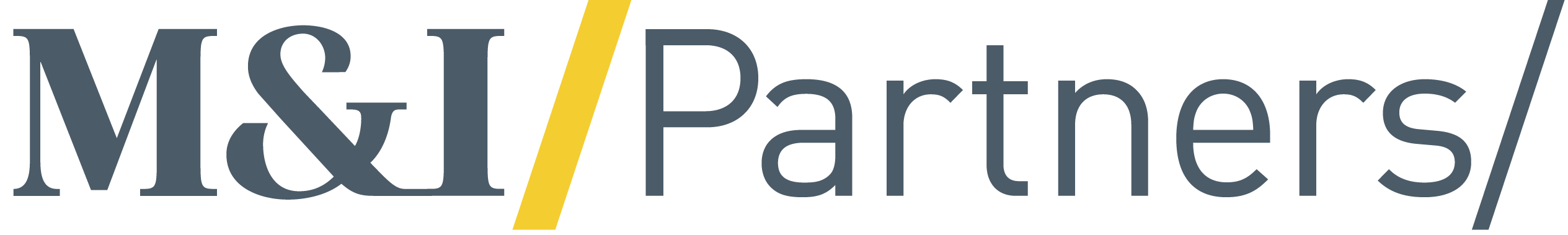 www.mxi.nl/dpia
Data protection impact assessment (DPIA)
Gebruik van de Sjablonen
Algemeen

Alle stukken gemarkeerde tekst in sjablonen dien je aan te passen / te verwijderen.

Comments dienen als toelichting en kunnen na verwerking van de informatie verwijderd worden.

Deze sjablonen zijn bedoeld ter begeleiding van het DPIA-proces. De kwaliteit van het resultaat is afhankelijk van de uitvoering. 

Pas stukken aan en verwijder stukken die je niet relevant acht. Als je iets mist, vul het dan aan. 

Iedereen mag deze sjablonen vrij gebruiken. Vermelding van M&I/Partners als bron wordt op prijs gesteld.
DPIA-model	
Betreft dit DPIA-model met de fases en de sjablonen. Geeft een weergave van het volledige proces.
01
PreDPIA
Dit sjabloon kan gebruikt worden voor de inschatting of er een DPIA moet worden uitgevoerd op een nieuwe (of bestaande) verwerking.
02
Planning per DPIA
Door deelnemers aan de DPIA in dit bestand in te voeren wordt inzichtelijk welke medewerkers wanneer en voor hoeveel tijd nodig zijn voor de DPIA.
03
Checklist
Een zeer uitgebreide checklist die aandachtspunten voor voorbereiding, beoordeling en risicoanalyse aangeeft.
04
Gegevensstroomanalyse
Het basismodel voor gegevensstroomanalyses. Naast dit grafische model kan ook het tabel-format uit sjabloon 7 gebruikt worden.
05
MAPGOOD tabel 
Deze Excel-sheet voorziet in een format om risico’s overzichtelijk bij te houden. In dit sjabloon kun je ook de weging van de risico’s toevoegen.
06
Eindrapportage
Dit sjabloon bevat alle onderdelen die in een DPIA eindrapport terug moeten komen. Door dit sjabloon in te vullen doorloop je automatisch het DPIA proces.
07
Risicodashboard
Dit dashboard is gemaakt om overzicht van risico’s (incl. status) te houden wanneer je meerdere DPIA’s tegelijkertijd hebt uitgevoerd.
08
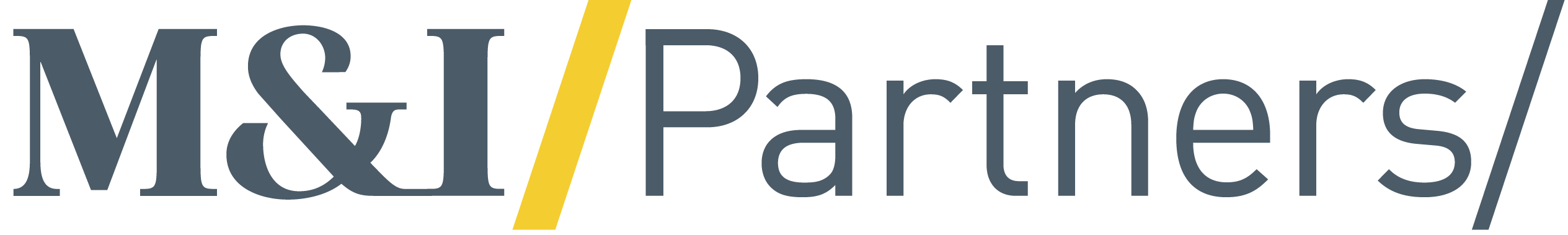 www.mxi.nl/dpia